Not Your Mother’s Time/Project Management
Nine Habits to Increase Personal Productivity and Project Effectiveness
Prioritizing
Make a List

Assess the Value
             
Be Honest

Be Flexible

Cut the Cord
Answer the questions
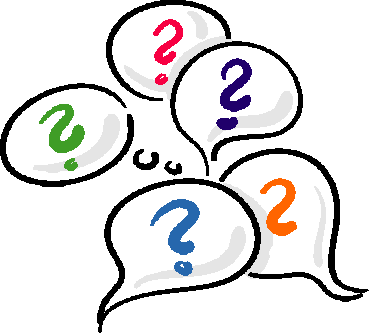 Organize
Keep calm and fill in the blanks
How to run your lab like a five star chef
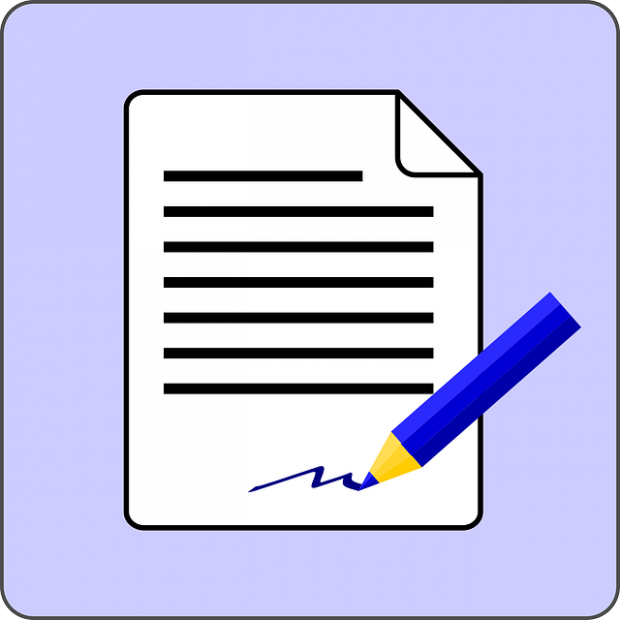 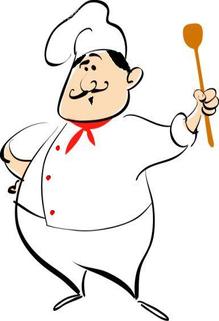 “I don't run restaurants that are out of control. We are about establishing phenomenal footholdings with talent.”   
                       -  Gordon Ramsey
How do you utilize your staff to help you create an organized environment while balancing feedback (positive and constructive) in order to create a foothold?
Focus
What did you see?
Focus
Give Yourself a Break
Survive Time Crunches
Internet, email and social media
Distractions
Phone calls
Unplanned meetings
Propensity to please
Extraneous on and on
Shiny objects
Administration
travel
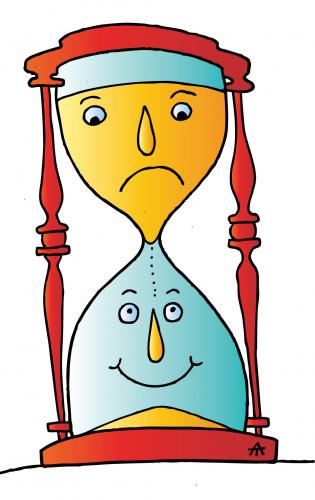 Break Bad habits
What is your personal bad habit?
How are you going to break it?
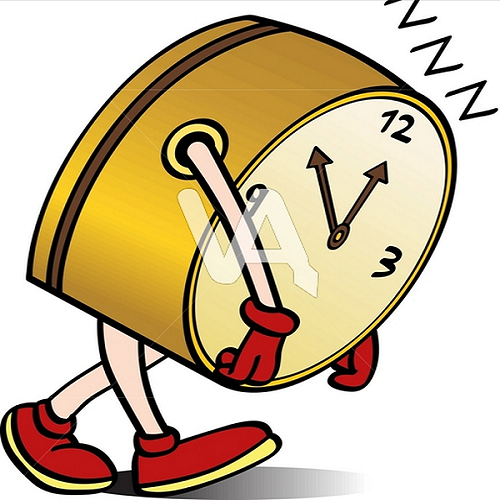 Play Nice
Complete the survey
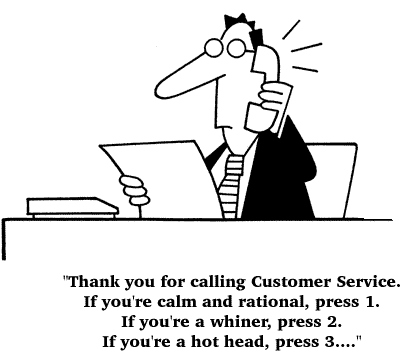 And, finally
Learn New STUFF
Be yourself
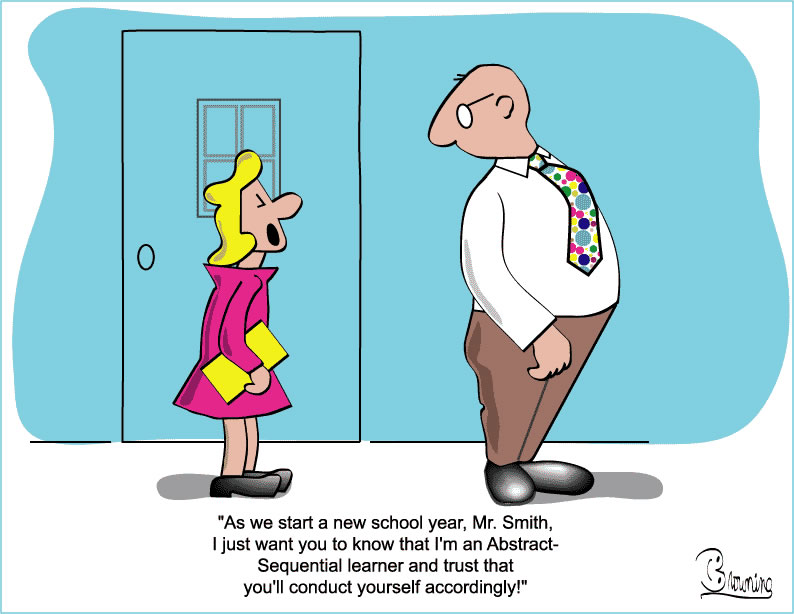 List of Questions